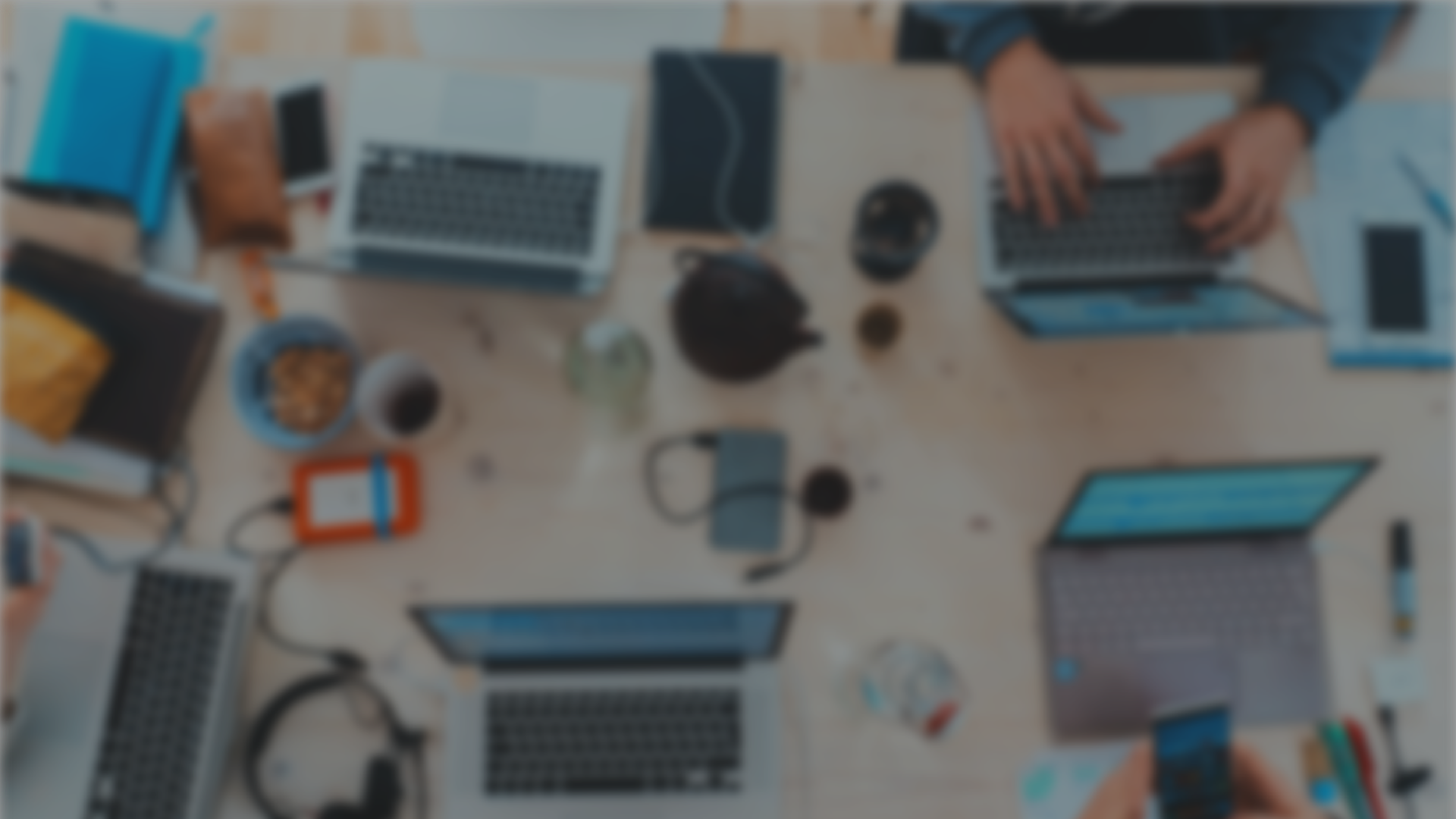 Sprint 12Show and Tell03/01/2024
C Squad
Digital Team
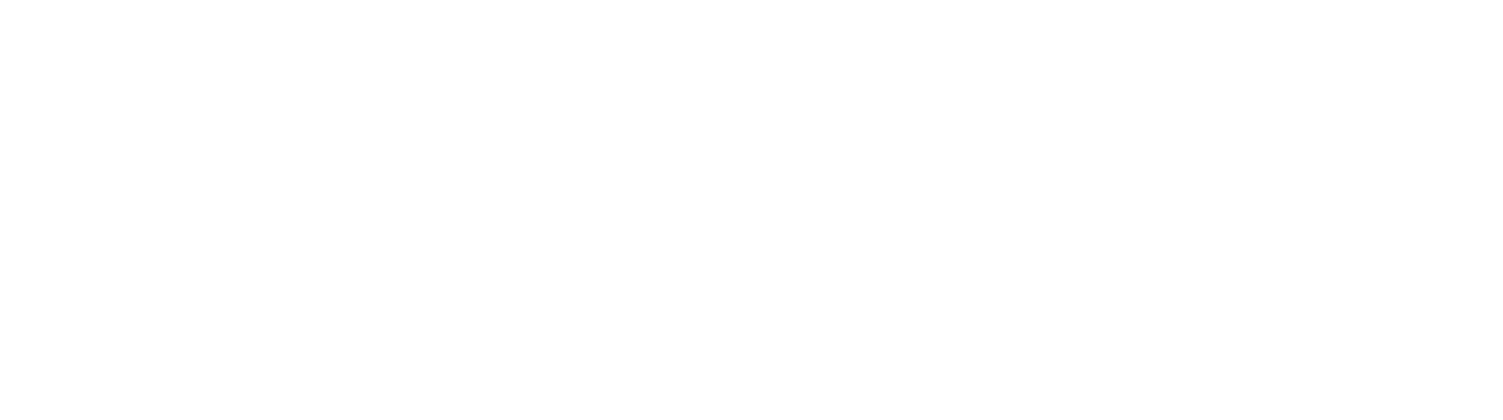 Sprint 12
Discovery
Direct payments discovery with adult services
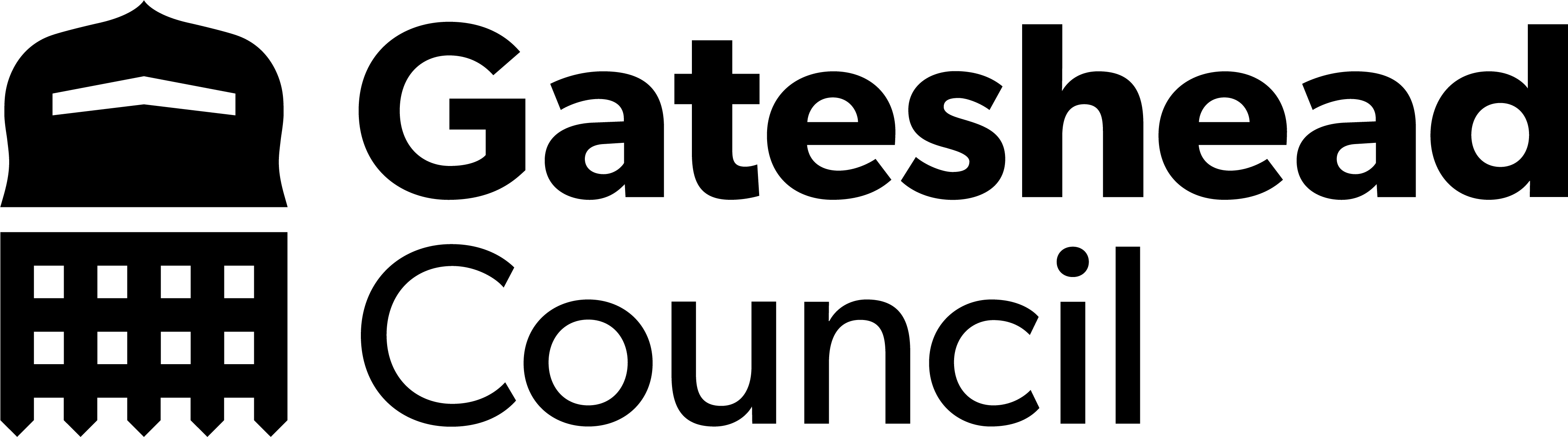 Sprint 12
Design
Libraries – Icons and general styling
Housing icons and social media link styling
GHYB – Email – Set up verified email address
Digital support requests – Success page styling
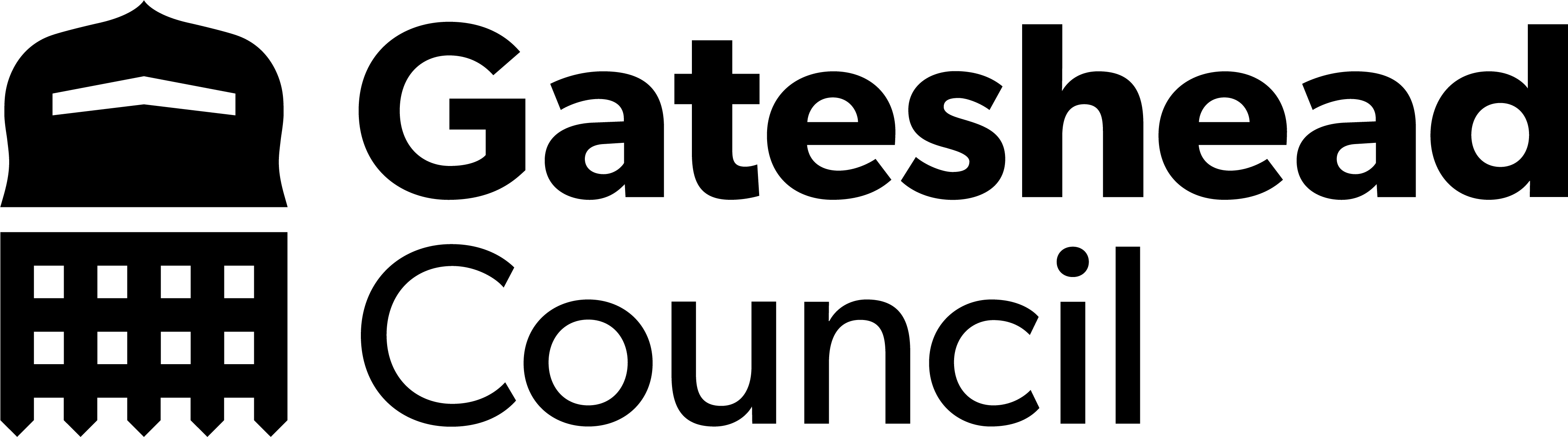 Sprint 12
Design – Libraries – General styling and icons
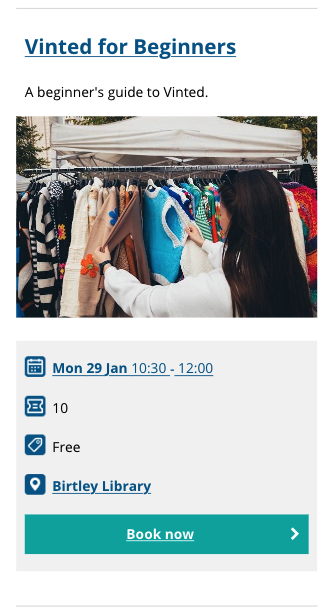 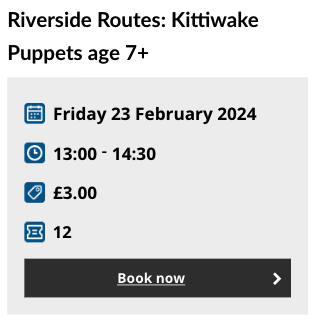 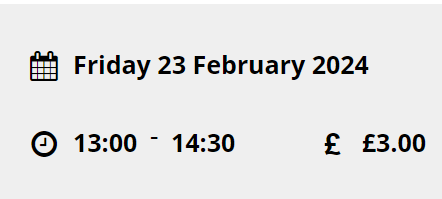 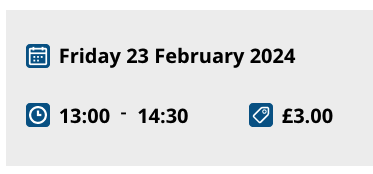 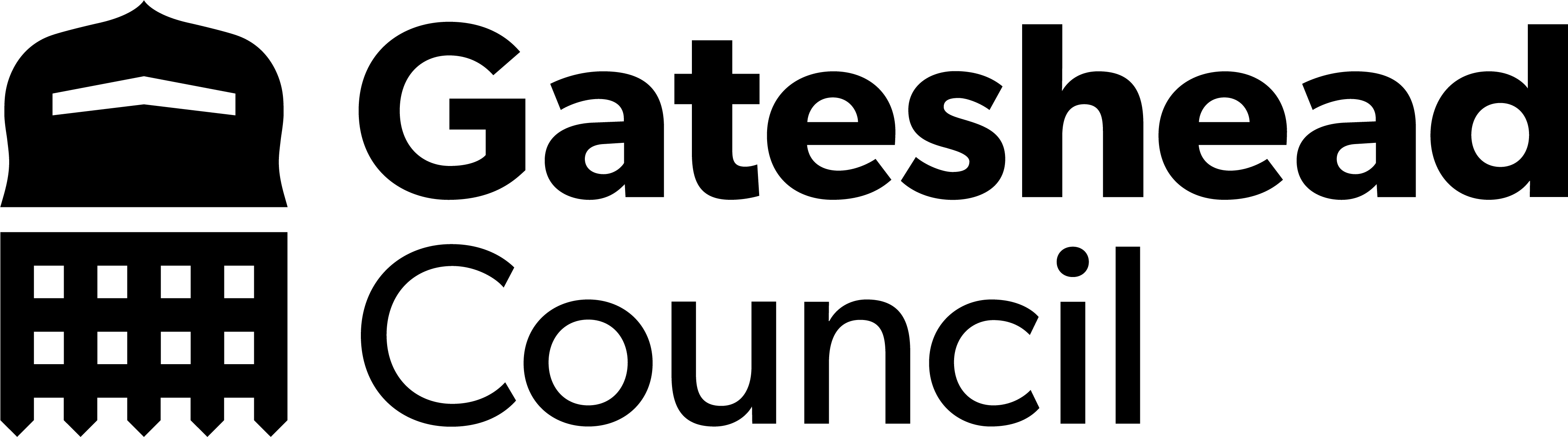 Sprint 12
Design – Housing – Icons and social media links
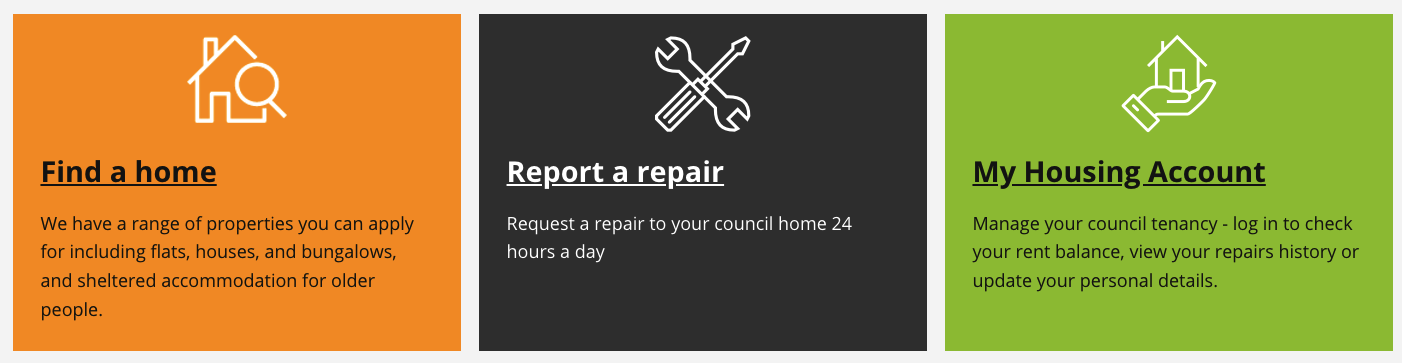 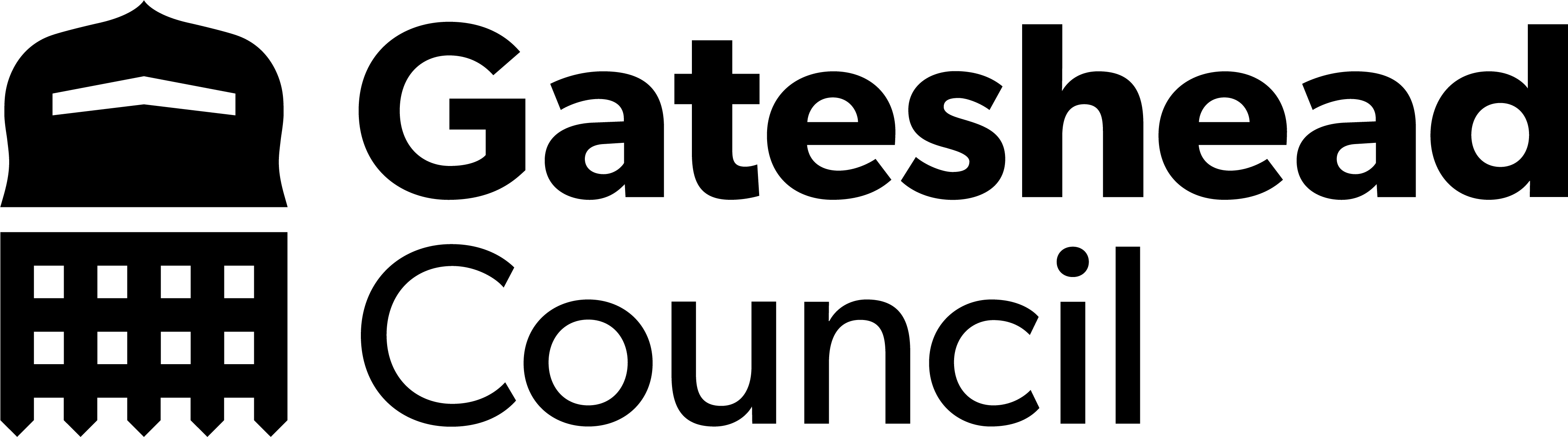 Sprint 12
Design – Housing – Icons and social media links
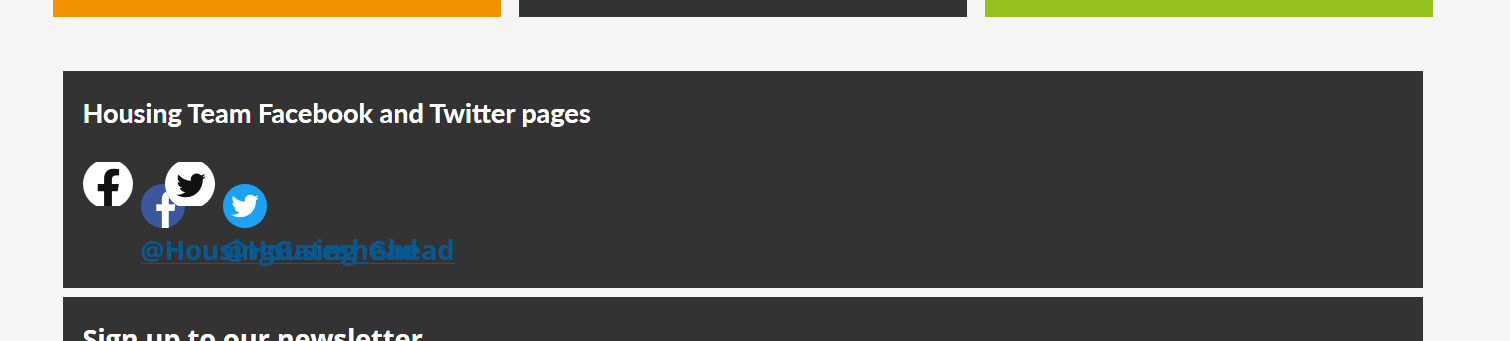 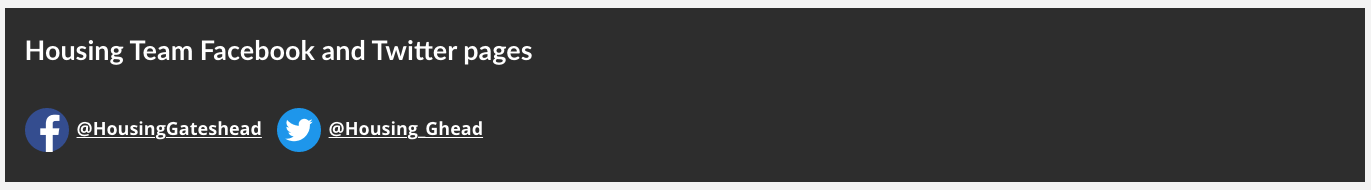 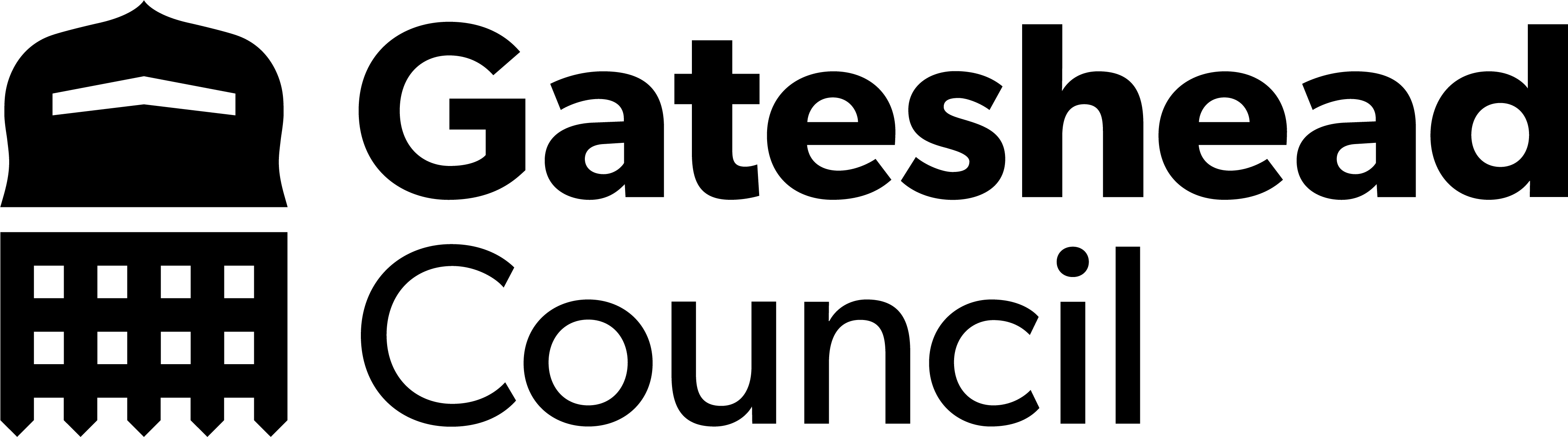 Sprint 12
Content

Library bookings - What's on - Gateshead Council
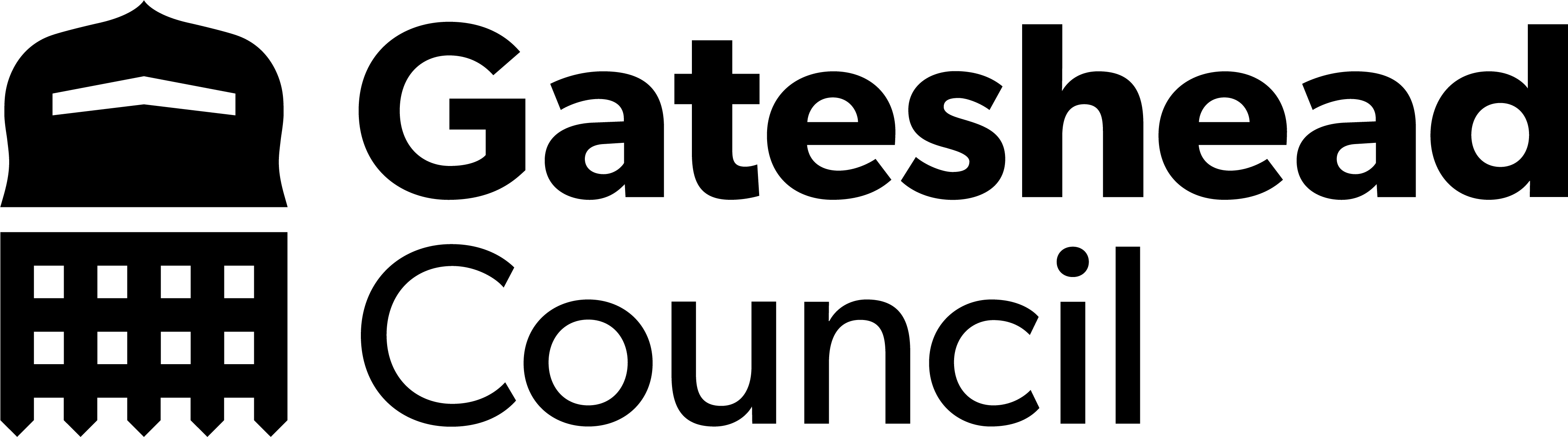 Sprint 12
Development

Winter maintenance
Damp and mould
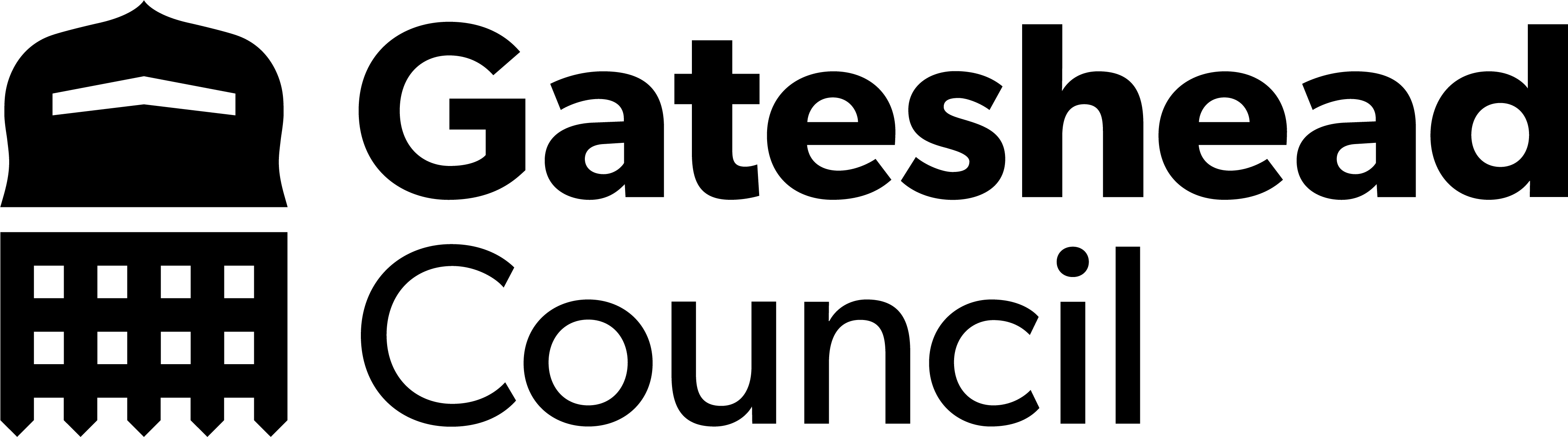 Sprint 12
Testing​
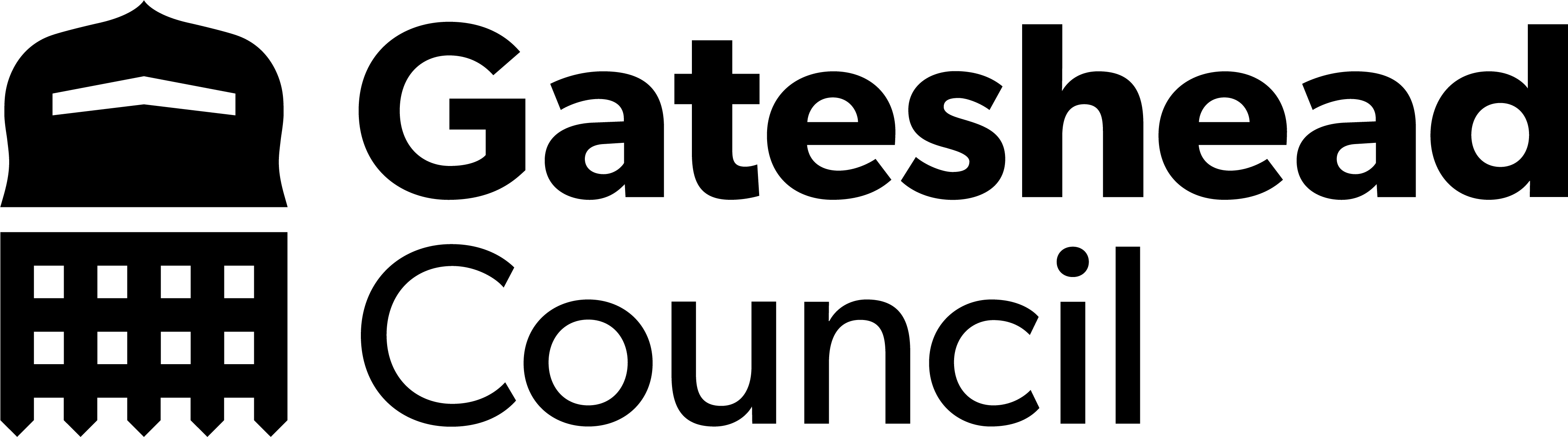 Sprint 12
Go live
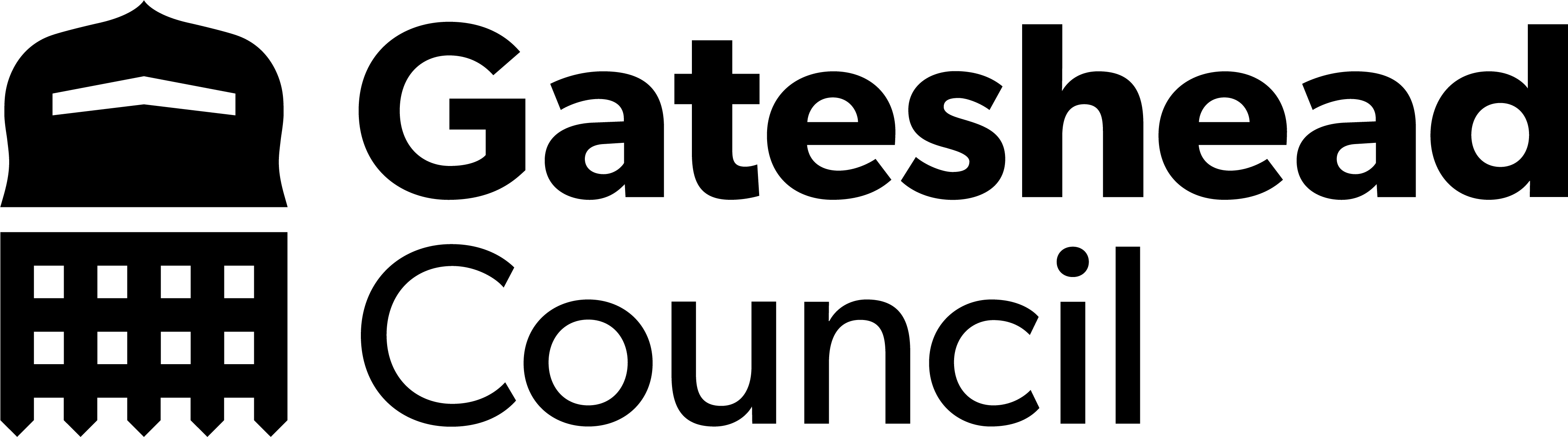 Sprint 12
BAU/ Other tasks
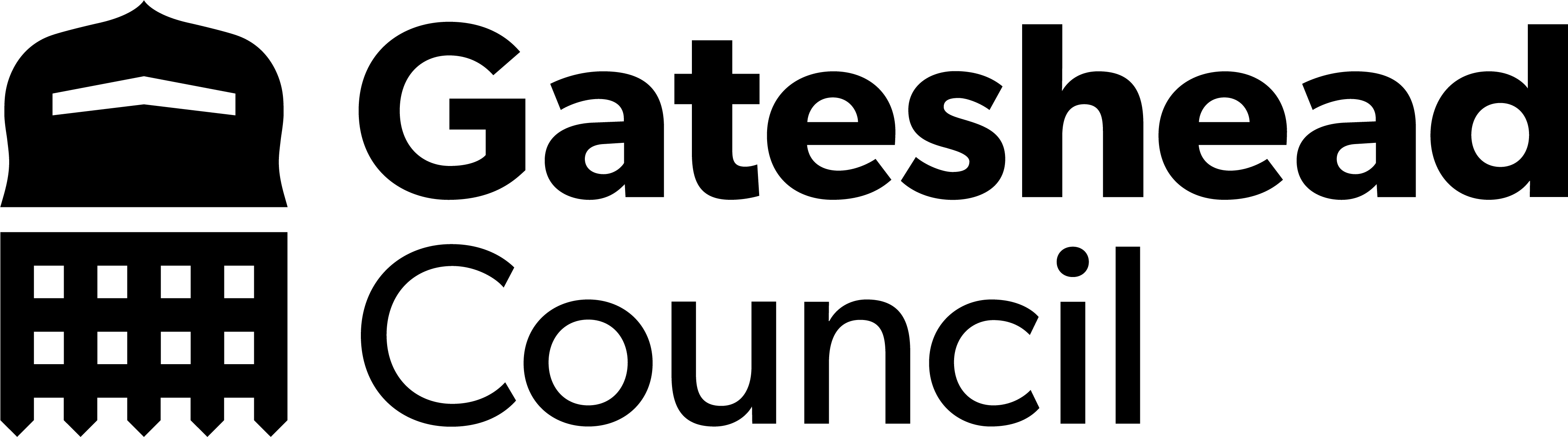 What's coming up in Sprint 14
Discovery
Waste escalations
Content
More libraries
Design
Parking
Development
Care call self-referral
Update to text on report it maps
Payments bug fix and code tidy
Sprint 12
Deployment
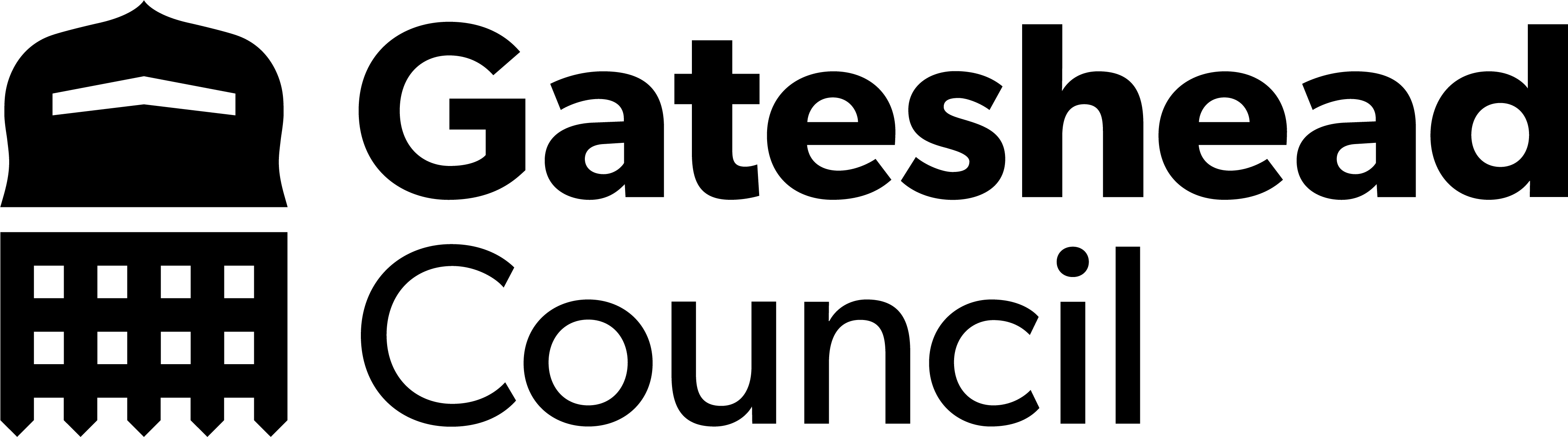 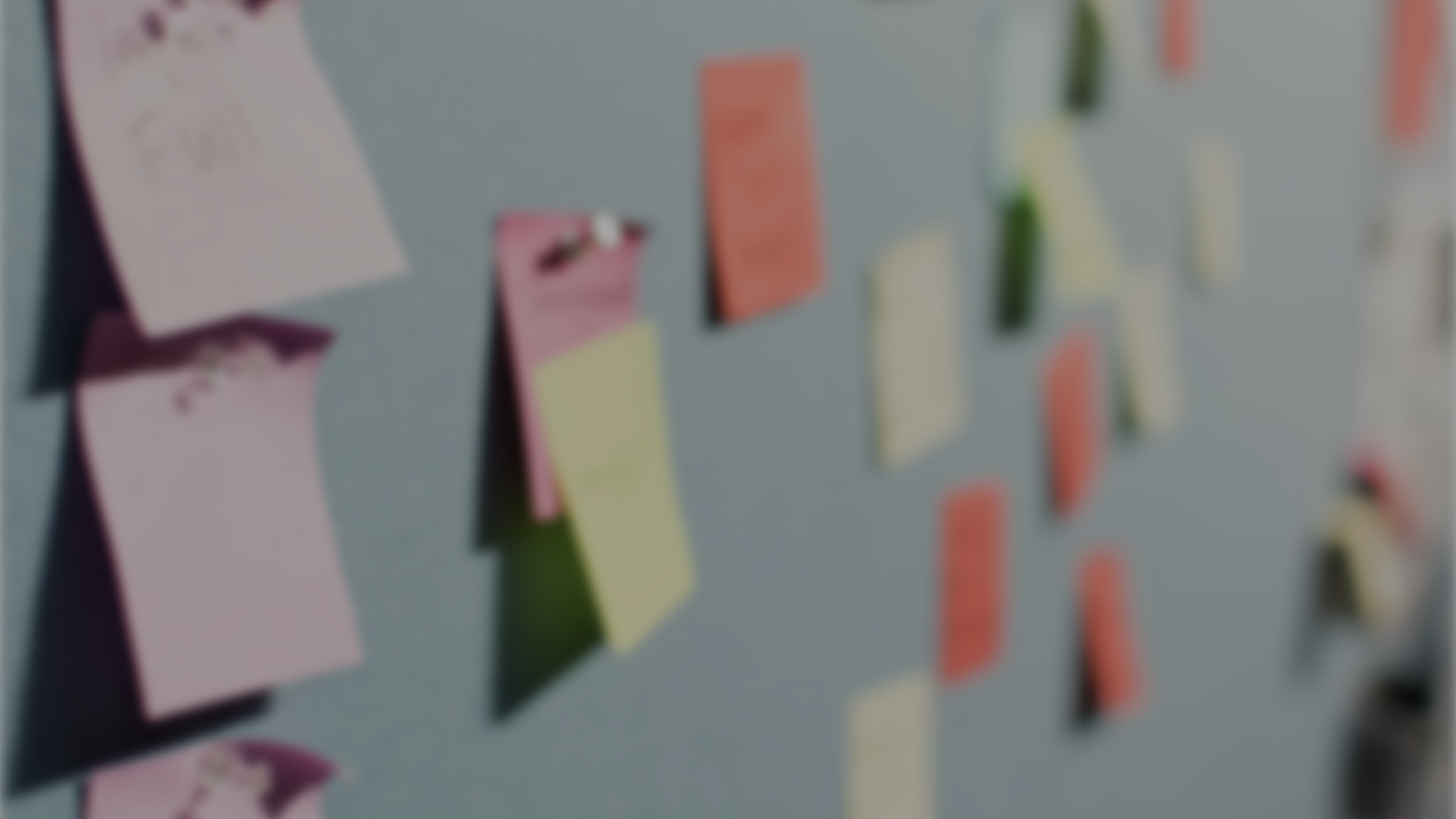 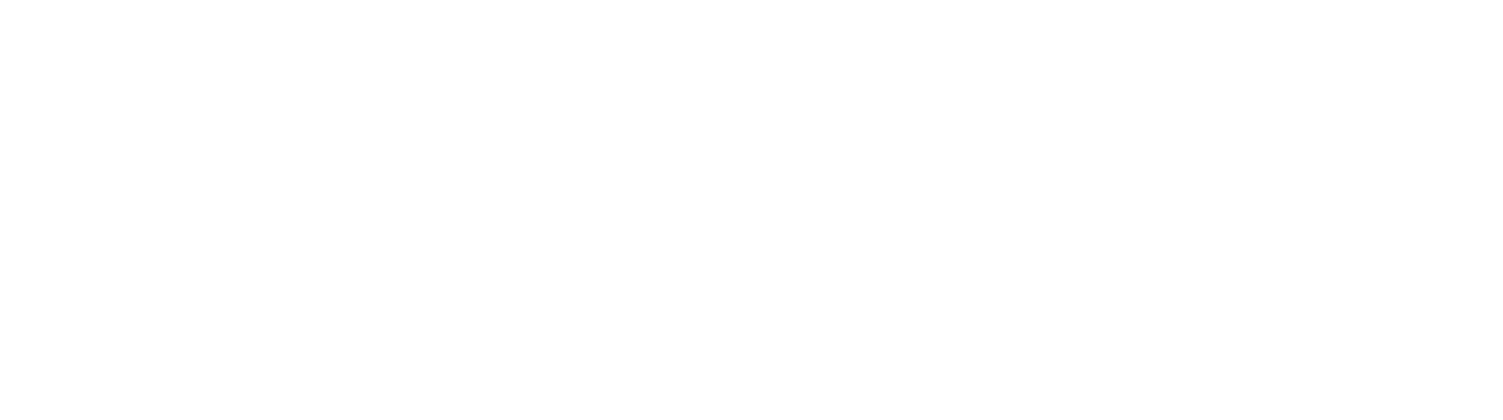